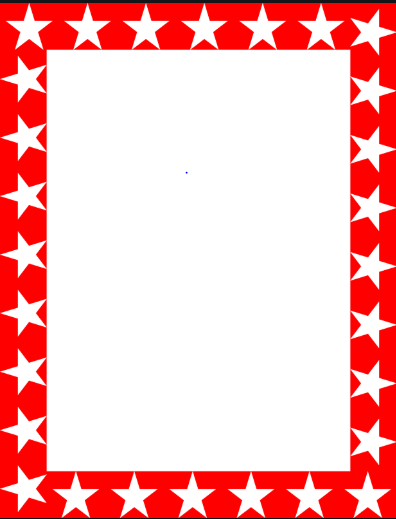 Wow Assembly:
  Friday 18th February
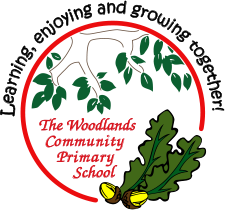 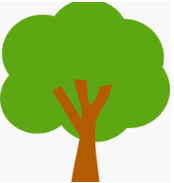 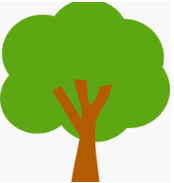 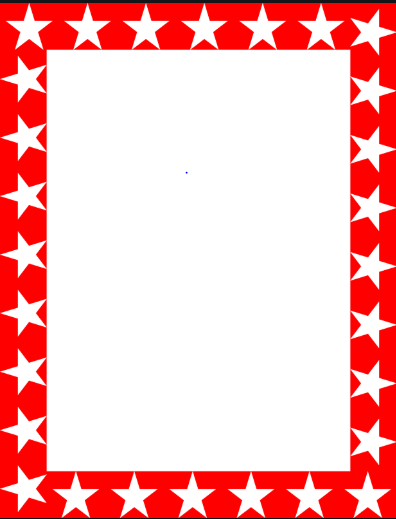 Phrase of the Week:
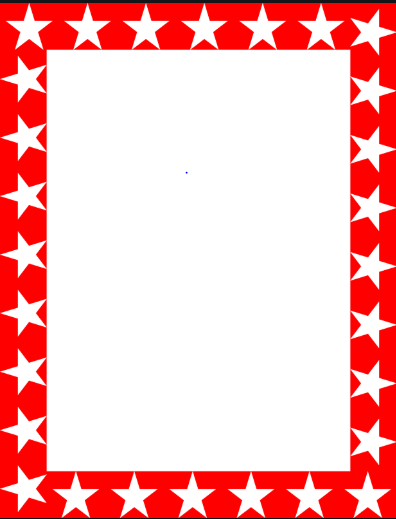 Green Cards!
Callum – Pine
Millie - Redwood
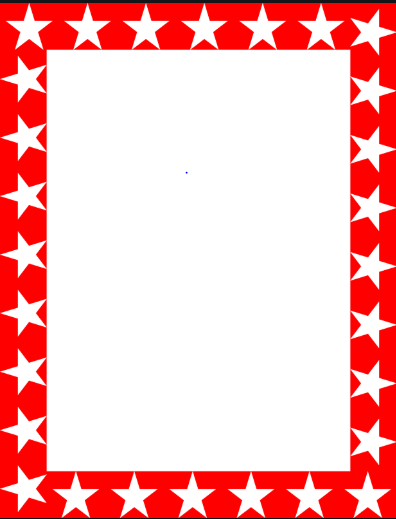 Scientists of the Week!
Birch – Kyle
Pine – Laura
Elm – Remey-Lei
Oak – Alice
Ash – Jaxon
Willow –
Spruce – Oliver B
Maple –
Redwood – Caeden 
Chestnut – Amelia B.  
Aspen- Oliver
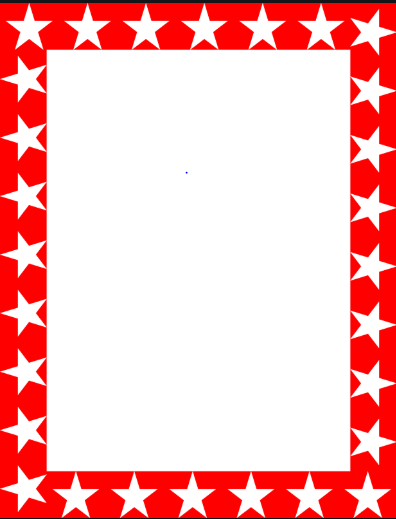 Weekly Team Points!
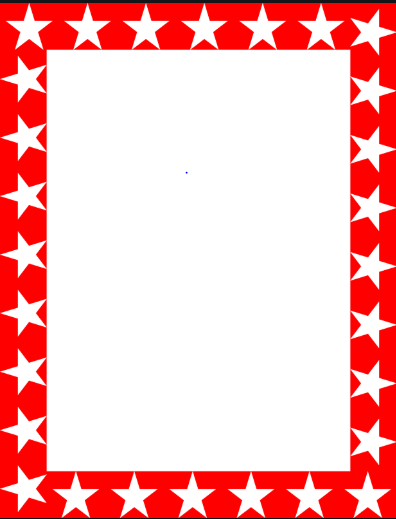 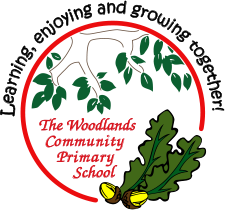 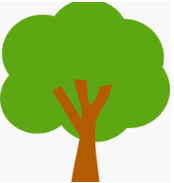 Oak
Fletcher
For challenging himself to complete independent writing during child choice activities.


Mrs Laffan						18.02.22
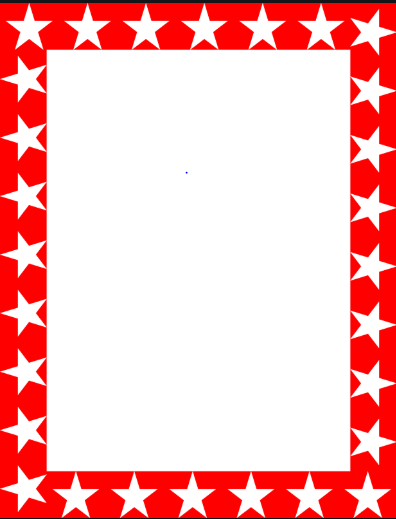 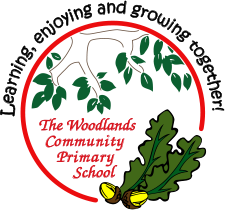 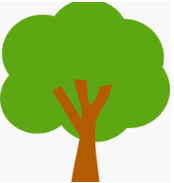 Ash
Cole
Great independent Maths work combining two groups together, well done!



Miss Bailey and Mrs Salt                                    18.02.22
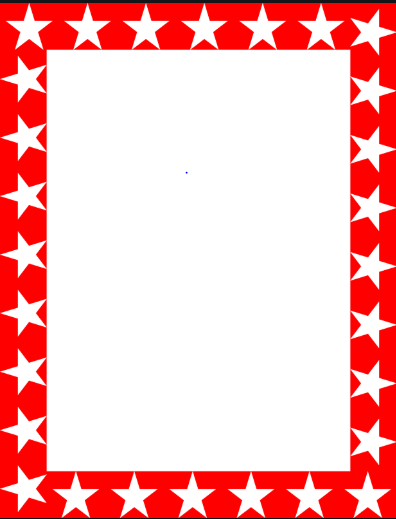 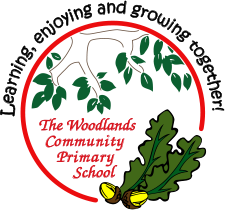 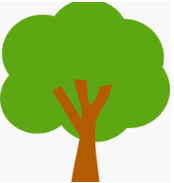 Elm
Toby-Jay


For being a fantastic role model within the Elm Class. 
Toby has had a lovely smile every day and has made some great friends within the classroom – he even managed to get a valentines and it was only his fourth day at our school! We love that you have joined the Elm family. 

Mr Grice                                    18.02.22
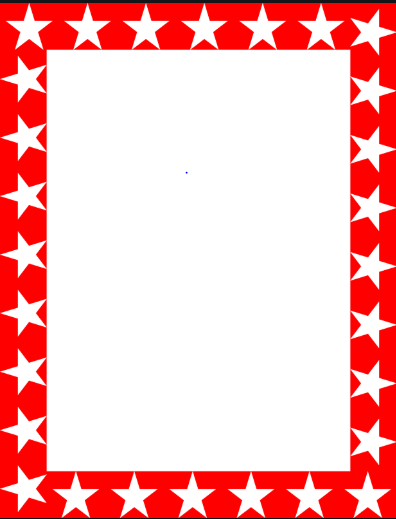 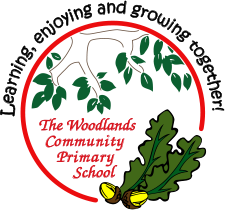 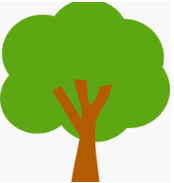 Birch
Paddy
This term Paddy has shown fantastic resilience and self awareness. He is asking for help when he needs it and challenging himself in all his work. I’m super proud of you Paddy! Well done! 

Miss Hewitt                                  18.02.22
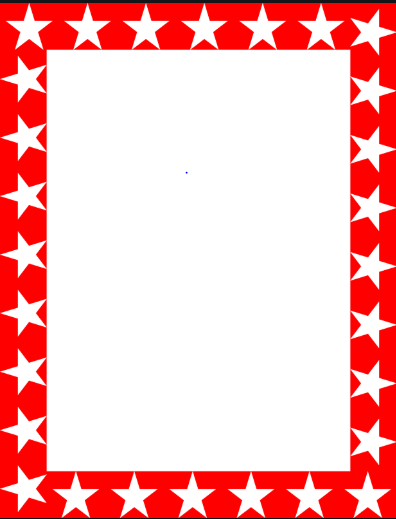 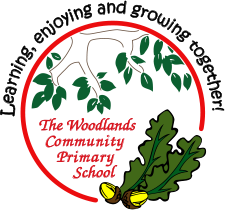 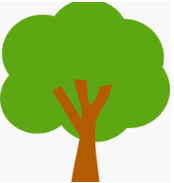 Pine
Jaycee

For using resilience and excellence joining our Pine class team. Jaycee has started Pine class and made lovely friends, completing superb work and we are so happy she has joined our class. Welcome to The Woodlands Jaycee.  


Mrs Leedham-Hawkes                          18.02.22
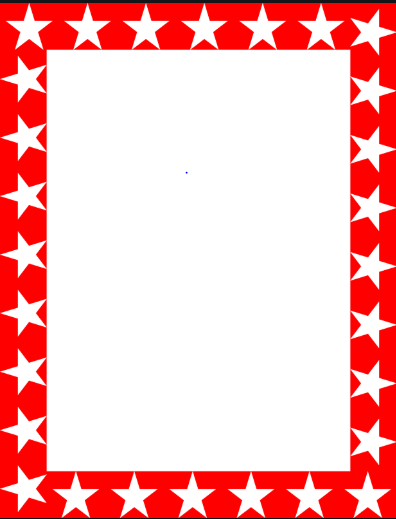 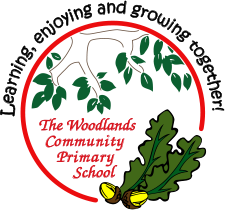 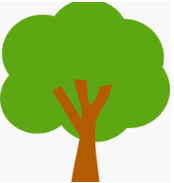 Maple

Ollie T

For adding fractions that equal one whole independently.

Miss Dawson                                  18.02.22
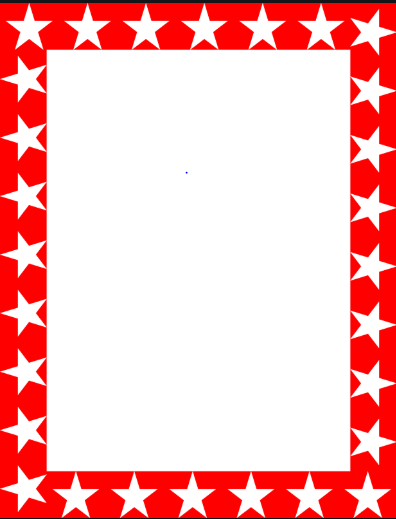 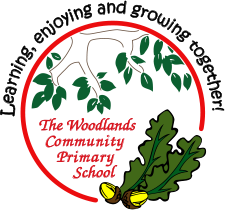 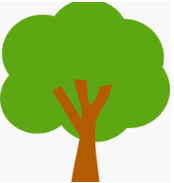 Willow

Isabella

For a fantastic attitude towards her learning and her perseverance when accessing problems that she finds challenging.

Miss Fisher  		18.02.22
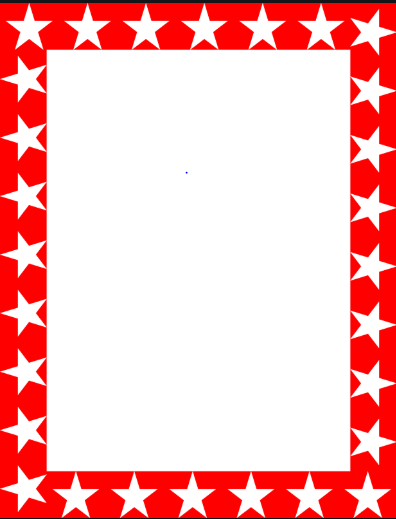 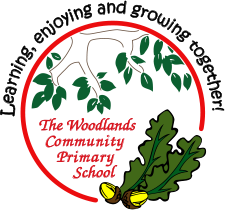 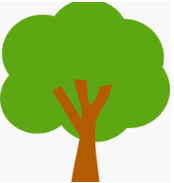 Spruce

Ruby D

For a beautiful stone age drawing using effective colours, tone and textures.

Mr Draper                                            18.02.22
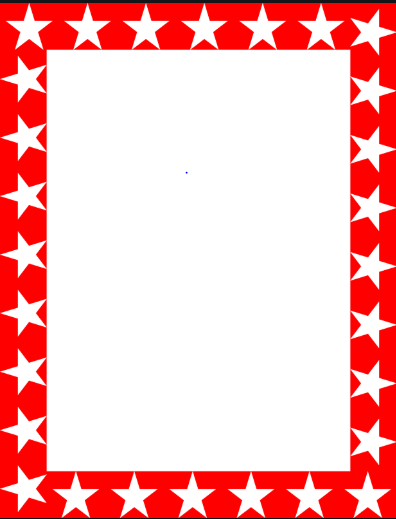 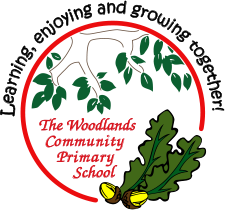 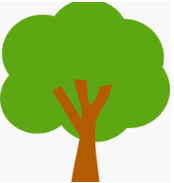 Chestnut

Liam 

For being someone who values advice and help from teachers and his peers. He listens patiently and applies new information to his understanding and learning. 

Mr Tennuci                                   18.02.22
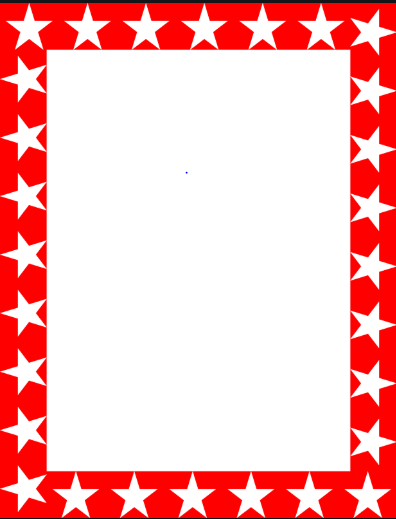 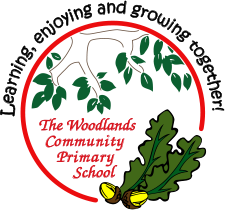 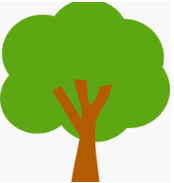 Aspen

Lily Ct
For showing great teamwork skills during our forest day activities. Thought and care show for others. Super qualities to have!


Mrs Read 	and Miss Bennett		16.02.22
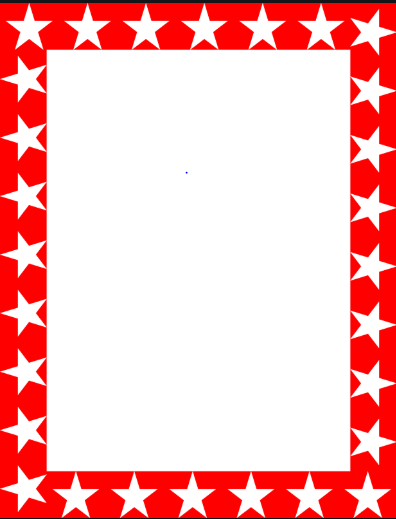 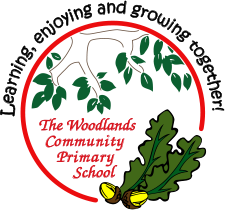 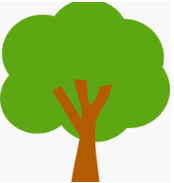 Redwood

Jimi

For super use of teamwork and communication skills during our Apollo-13, junk model challenge. Jimi worked so well with his team, listening to others and sharing his own ideas with respect and maturity – Excellent work Jimi!

Miss Shipley                                   11.02.22
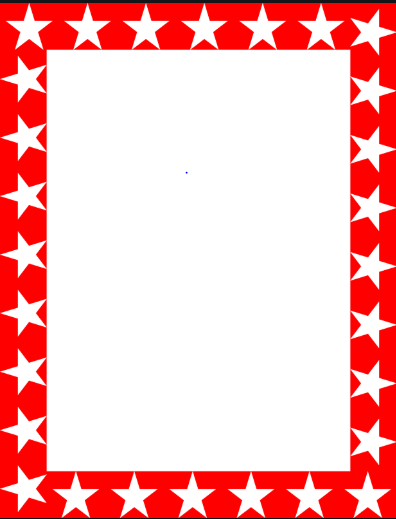 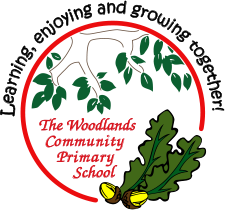 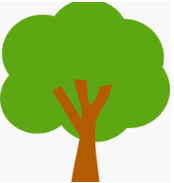 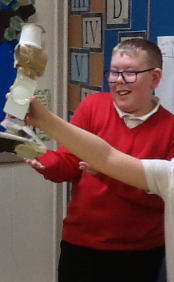 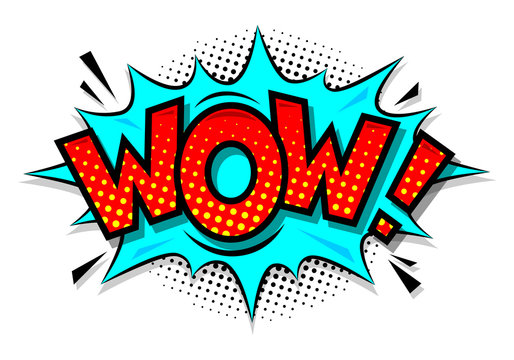 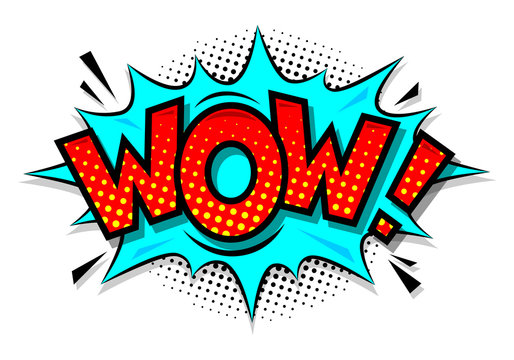 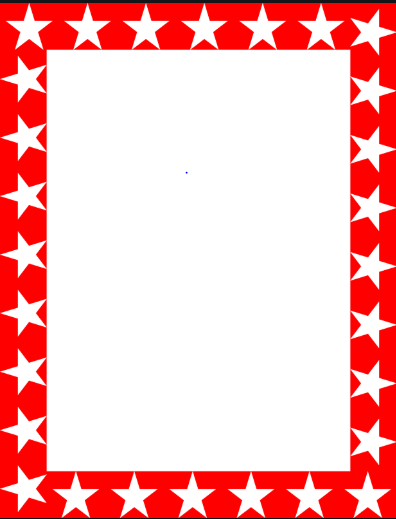 Next Week’s
Phrase of the Week:

.